HILL+KNOWLTON STRATEGIES
Nå ut til flere med engasjerende innhold
© Hill + Knowlton Strategies 2014
© Hill + Knowlton Strategies 2014
1. “Content Marketing” 2. The model
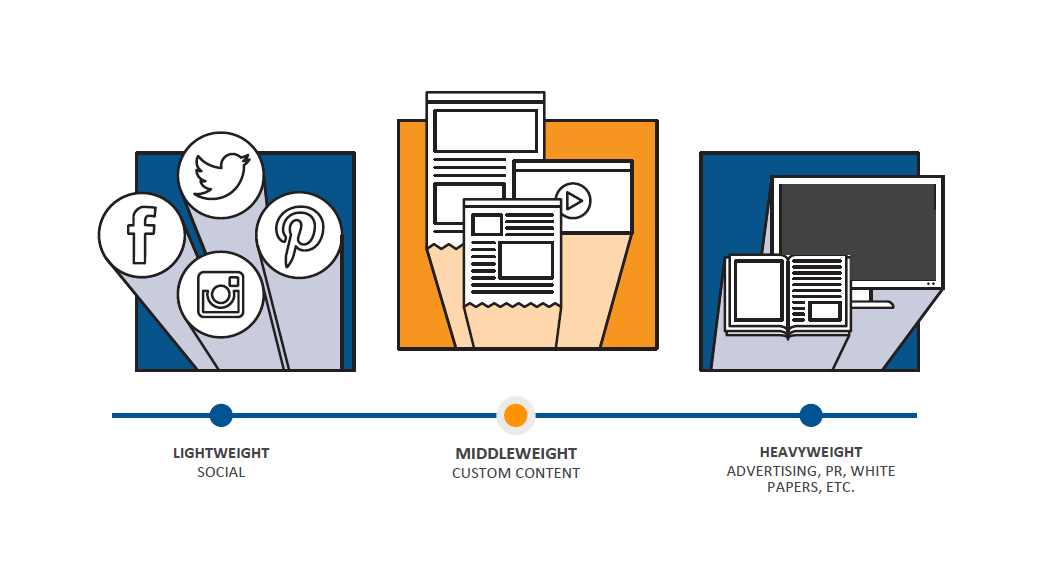 STORYTELLING: An ancient craft
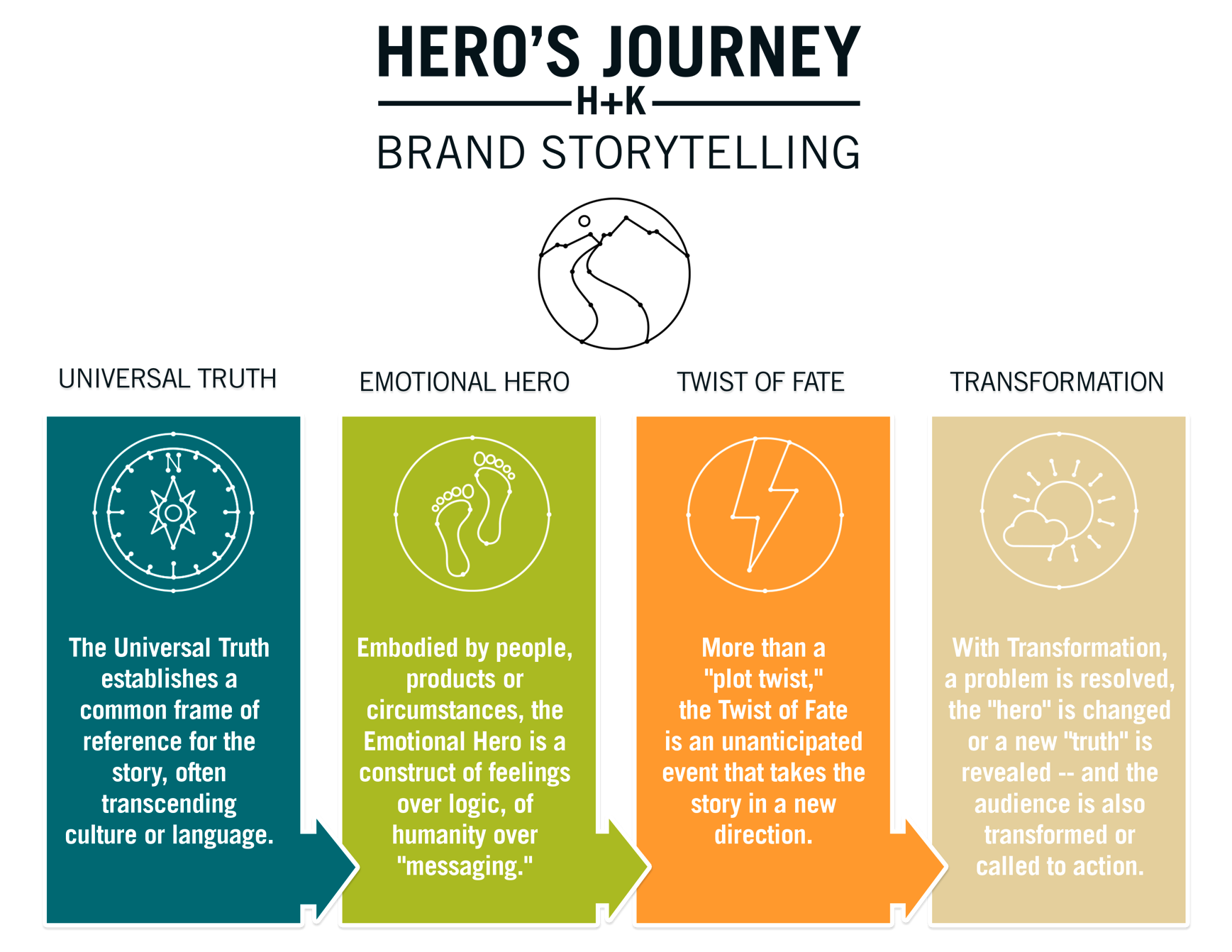 PUTTING STORYTELLING AT THE CENTER OF COMMUNICATIONS
PUBLISHING

CONTENT
EARNED
OWNED
STORY ARCS
(Messaging)
H+K Storytelling Model
CREATIVE PLATFORM
(Campaign/Cause)


CENTRAL NARRATIVE
(Purpose)
SHARED
PAID
QUESTIONS?